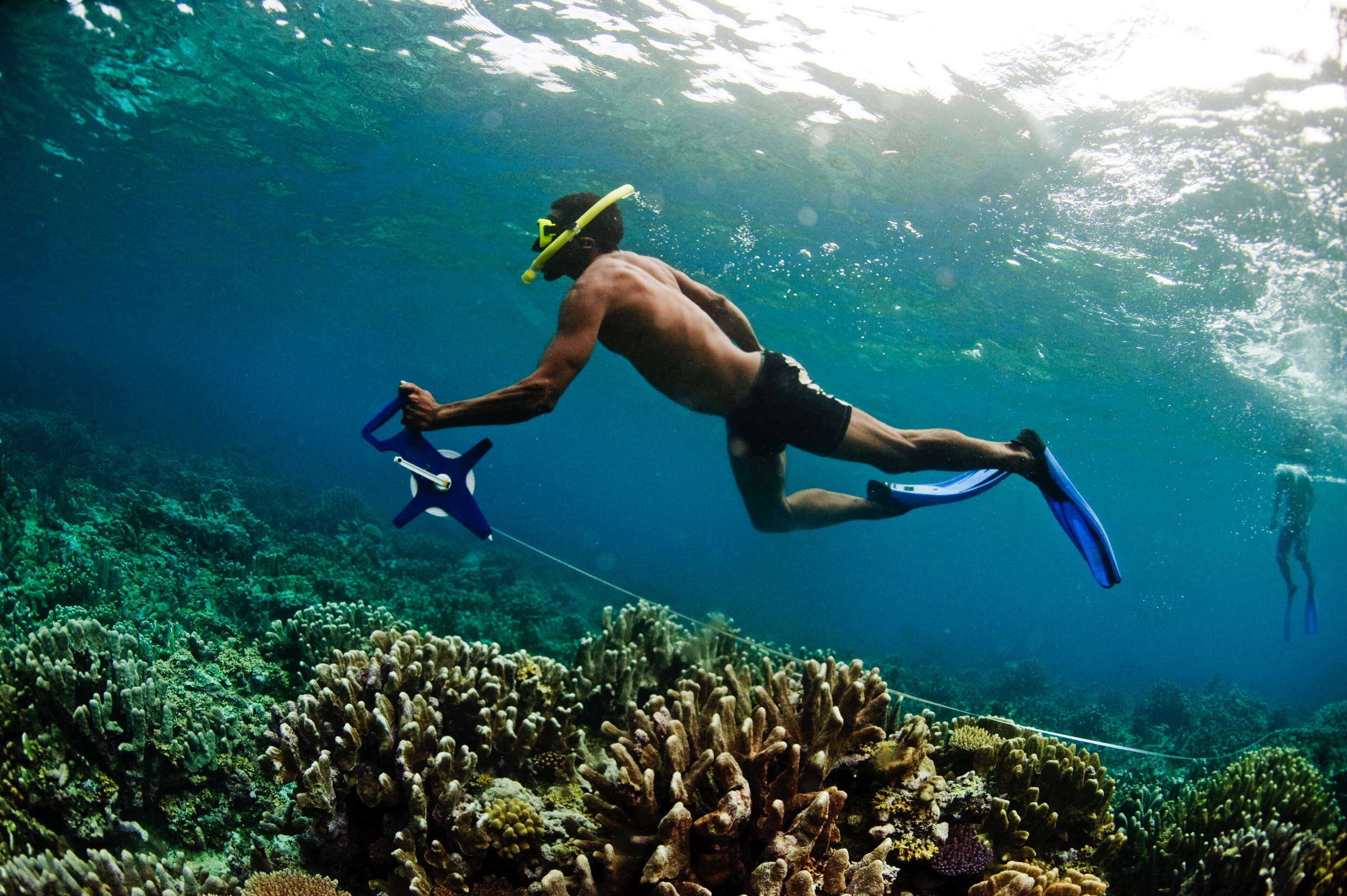 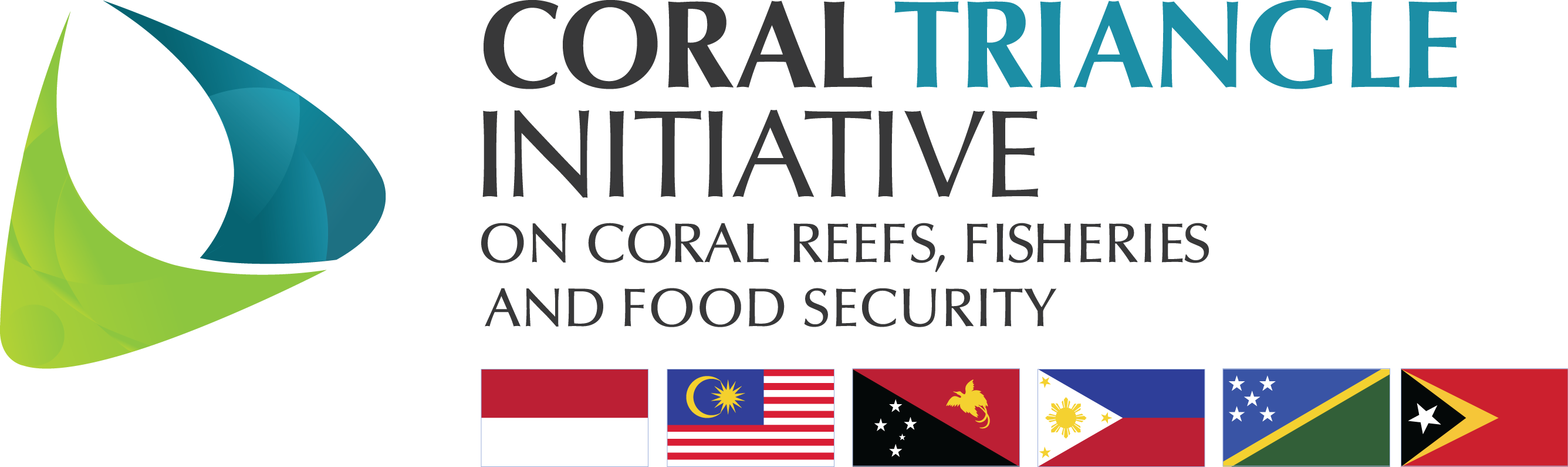 Introduction to 
Monitoring & Evaluation: Indicators, Targets, Milestones, Benchmarks Outcomes & Outputs.
9th July 2020

CTI-CFF 
Regional Secretariat/Dr. Sada
Photo by: James Morgan
Background
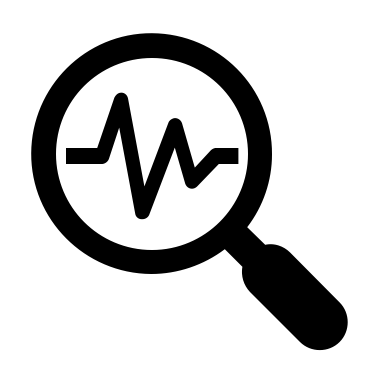 Monitoring
Definition of Monitoring
Word monitoring is taken from Latin word ‘Monere’, that means to warn or to remind (Kaushik, 1995). 
Monitoring is the periodic tracking of any activity’s progress by systematically gathering and analyzing data and information that measures progress toward achieving program objectives. It is used to track changes in program outputs and performance over time. It provides regular feedback and early indications of progress (or lack of progress). 
Its purpose is to inform management and stakeholders to make timely and informed decisions regarding the effectiveness of programs and the efficient use of resources. 
(Source): http://www.mnestudies.com/monitoring/what-monitoring
(Source): http://www.mnestudies.com/monitoring/what-monitoring
Examples of Monitoring
M&E Focal points and/or M&E persons at CTI-CFF at Regional or National level are collecting regular data regarding health of coral reefs. They are feeding that into CT Atlas against output indicators set for health of coral reefs. 
Regional Secretariat and country management are using that data to see if the project is making progress to improve health of coral reefs in CT6 region.
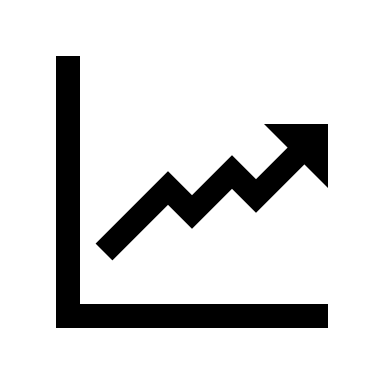 Evaluation
Definition of Evaluation
The word evaluation is taken from the French word ‘Evaluer’, that means merit/value or to draw out value (Barry, 1990) 
An evaluation is a systematic and objective examination concerning the relevance, effectiveness, efficiency and impact of activities in the light of specified objectives/outcomes.
An important goal of evaluation is to provide recommendations and lessons to the project managers and implementation teams that have worked on the projects and for the ones that will implement and work on similar projects.
Source: https://en.wikipedia.org/wiki/Monitoring_and_evaluation
Examples of Evaluation
CTI-CFF will (engage external consultant/s to) conduct evaluation of Regional Plan of Action “RPOA 2.0” at mid or end of plan. 
CTI-CFF (External consultant/s) will collect evidences regarding impacts of projects and programs on biodiversity and marine life after certain time of projects/ programs implimentation. 
Findings of evaluation will guide CTI-CFF at the National and regional levels to take decissions either to continue similar activities in case target areas are improved or to change key actions if target areas are not improved.
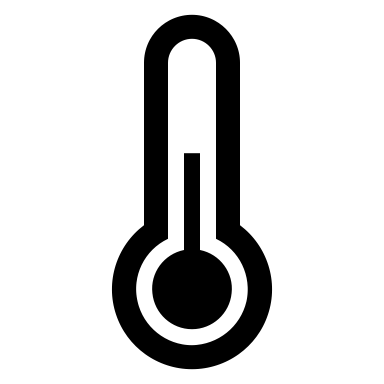 INDICATORS
Definition of Indicators
Indicator is a variable which indicates about any happening or phenomenon is called indicator (DFID, 2013). See Page 8 of this link:
https://assets.publishing.service.gov.uk/government/uploads/system/uploads/attachment_data/file/304626/Indicators.pdf
https://www.thecompassforsbc.org/how-to-guides/how-develop-indicators#main-content
Indicators are clues, signs or markers that measure one aspect of a program and show how close a program is to its desired path and outcomes. Indicators are realistic and measurable criteria of project progress. (M&E Studies, http://www.mnestudies.com/monitoring/what-indicators-and-types-indicators, accessed July 2020) 
Indicators are something that can be measured objectively in qualitatively or quantitatively. 
Indicators do not bear any specified value, these are variables and their value can vary from zero to hundred in percentage and/or number.
SMART Criteria to Develop High-Quality Indicators
Specific: 		The indicator should accurately describe what is intended 			to be measured, and should not include multiple 					measurements in one indicator.
Measurable: 	Regardless of who uses the indicator, consistent results 				should be obtained and tracked under the same 					conditions.
Attainable: 		Collecting data for the indicator should be simple, 					straightforward, and cost-effective.
Relevant: 		The indicator should be closely connected with each 				respective input, output or outcome.
Time-bound: 	The indicator should include a specific time frame.
Source: http://www.mnestudies.com/monitoring/what-indicators-and-types-indicators
Examples of Indicators
Indicators can be classified as follows:

1. Quantitative Indicators (Output Indicators)
Examples of Quantitative Indicators can be:
The number of people attending a training
The weight of fish caught
% of women involved in decision making while developing organization’s gender policy by the end of 2024. 

2. Qualitative Indicators (Outcome / Performance Indicators)
Examples of Qualitiative or Perfomance Indicators are as follows:
Women’s participation in decision making
Participation in Youth Groups
Source: http://www.mnestudies.com/monitoring/what-indicators-and-types-indicators
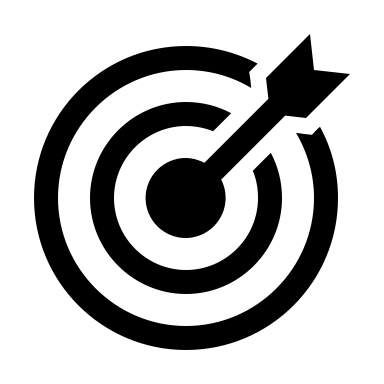 Targets
Definition of Targets
Target is a quantified goal or objective that a programme plans to achieve by a certain date.

Targets should be set for all types of indicators in the logical flow from process to outputs, outcomes and impact.

Source: http://www.emro.who.int/child-health/research-and-evaluation/indicators/Targets-and-monitoring.html
Examples of Targets
Under-five mortality will be reduced by two thirds between 1990 and 2015; 

80% of under-five children with suspected pneumonia will be treated with antibiotics by (year); 

70% of under-five children in malaria risk areas will sleep under insecticide-treated bednets by (year).
Source: http://www.emro.who.int/child-health/research-and-evaluation/indicators/Targets-and-monitoring.html 

50% of women’s involvement in decision making while developing organization’s gender policy by the end of 2024.
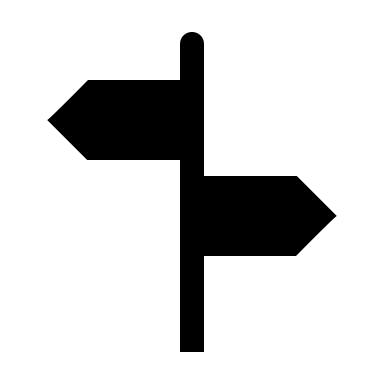 Milestones
Definition of Milestones
Like targets, milestones also have a fixed value but their function is different as they have to show progress trajectory through project life 
Source: https://www.merriam-webster.com/dictionary/milestone. 
Hence, milestones are used as signal posts at different times of project life, for example, at start, at mid and at the end.
Examples of Milestones
First milestone, 20% of women’s involvement in decision making while developing organization’s gender policy by the end of 2021. 
Second milestone, 30% women’s involvement in decision making while developing organization’s gender policy by the end of 2022.
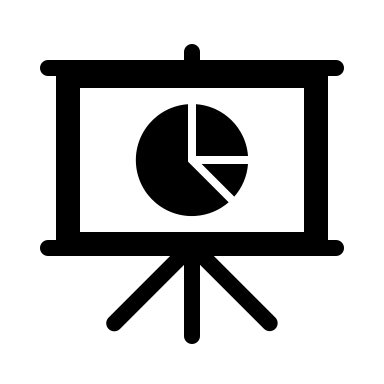 Outcomes
Definition of Outcomes
Outcome is the subject of result-based monitoring, it is specific and scientific statement regarding ultimate result of project activities, outputs and inputs on targets, populations or region, etc 
Source: http://www.fao.org/3/a-au767e.pdf
Example of Outcomes
In result of women’s involvement in decision making at policy level, women working for organization are feeling safe and empowered.
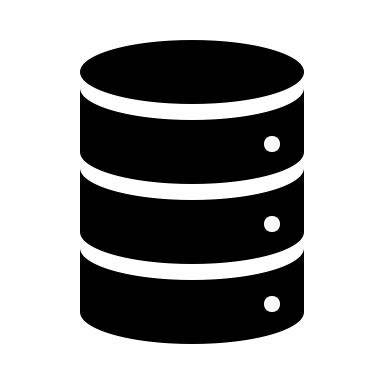 OUTPUTS
Definition of Outputs
Outputs are specific and scientific statements regarding immediate results of project activities and inputs on targets, populations or region, etc 
Source: http://web.undp.org/evaluation/documents/HandBook/ME-Handbook.pdf
Example of Outputs
Equal involvement of women in decision making at policy level is ensured in organization.
Summary
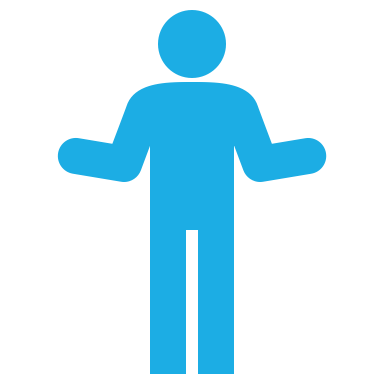 Please ask your questions the floor is open.
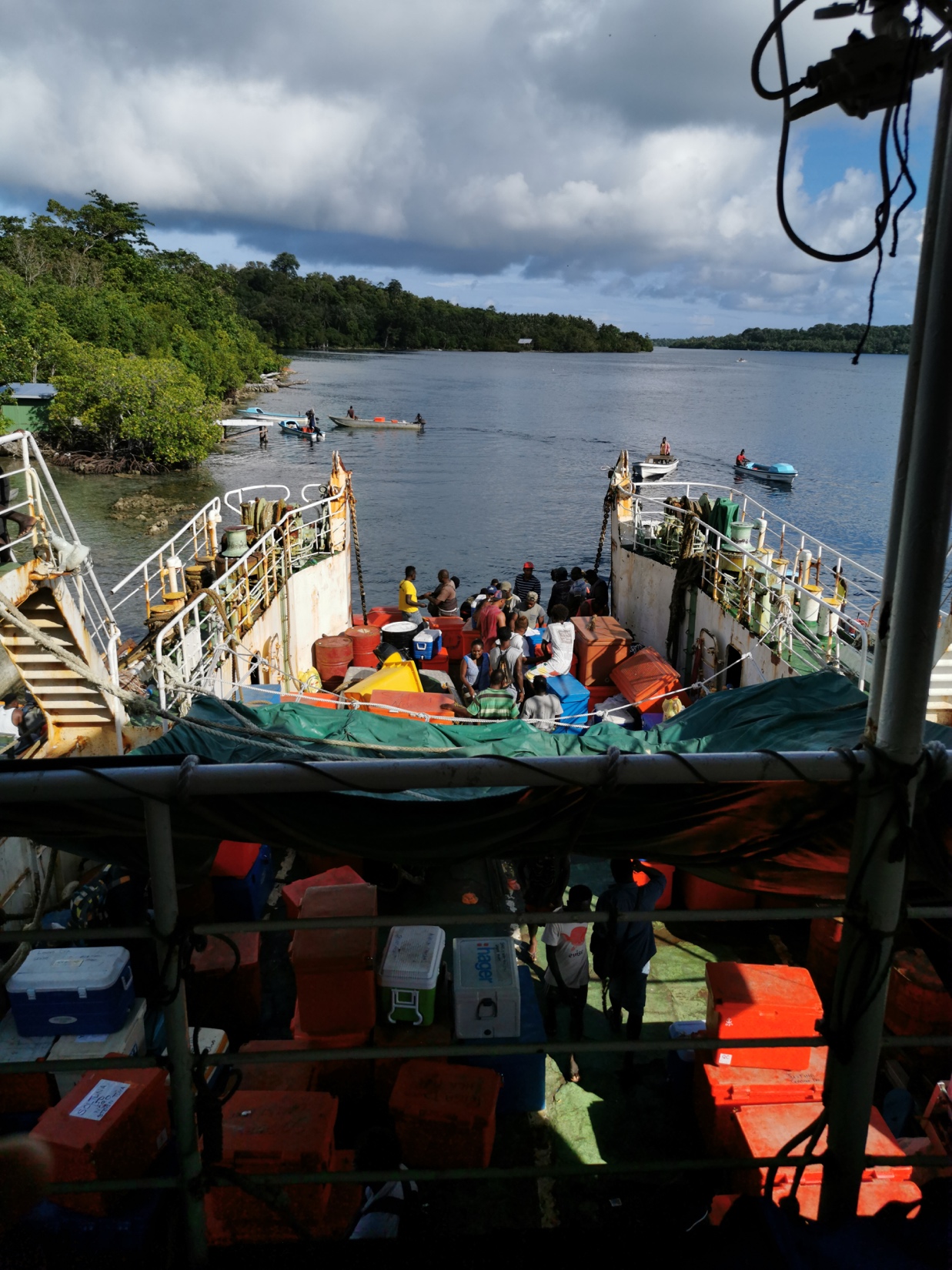 Thank you
Terima kasihMaraming salamat 
Tank iu
Tagio tumas
Obrigado
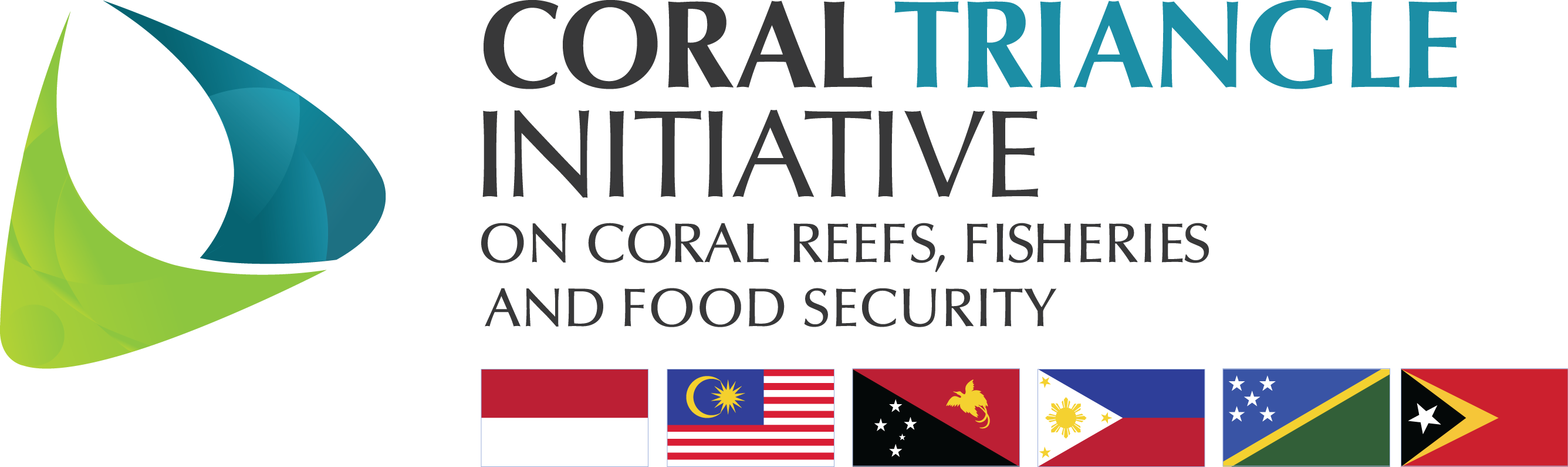 Photos by Rumanti Wasturini & Ayodya Satryo Anggorodjati